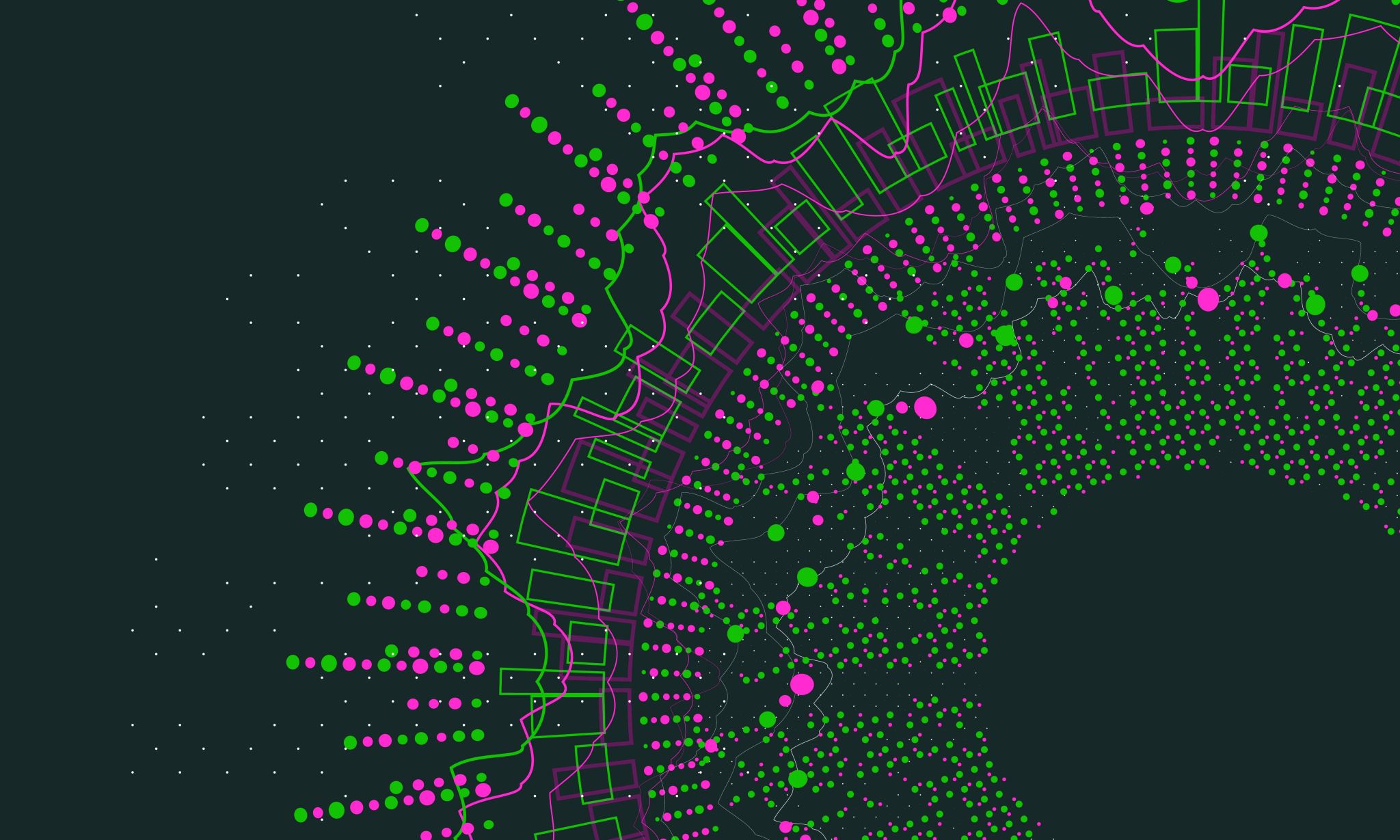 Udržitelný rozvoj v předškolním vzdělávání od začátku: Online kurz pro předškolní vzdělávání
Erasmus+ project KA220-SCH - Cooperation partnerships in school education
Projekt je sponzorován Evropskou unií

Milada Rabušicová
Petra Vystrčilová


Členská schůze OMEP ČR 31.3.2023
Cíl projektu
Výstupy z projektu
Každý z 8 modulů bude mít 4 části: 
Úvod (představení daného modulu)
Implementace (náměty na vzdělávací nabídku) 
Dokumentace (část pro účastníka kurzu, ve které představí své aktivity)
Analýza (reflexe, zpětná vazba k realizovaným aktivitám)
Online kurz
Ohlédnutí se za řešením projektu v posledním půlroce
Ukázka modulu
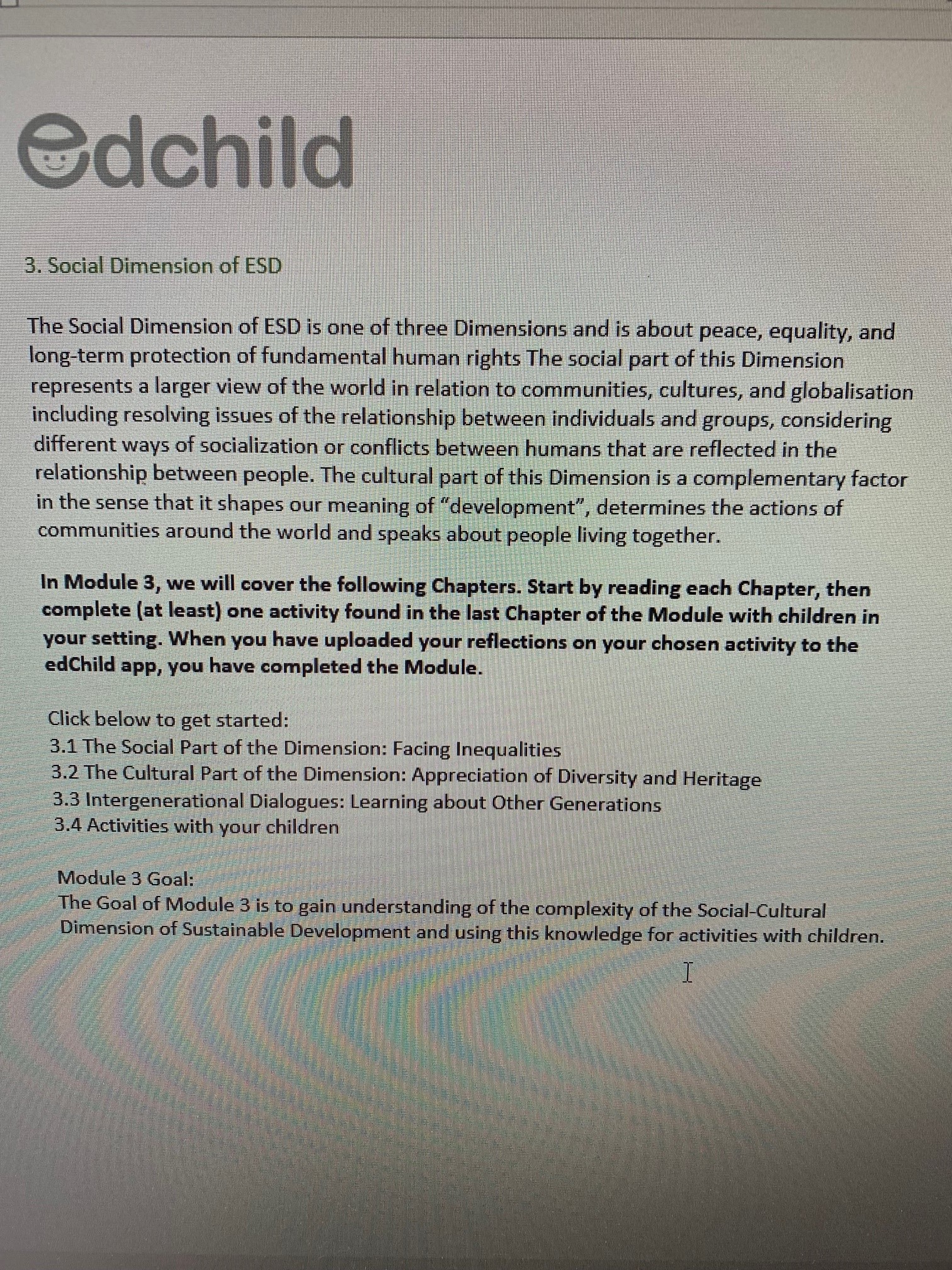 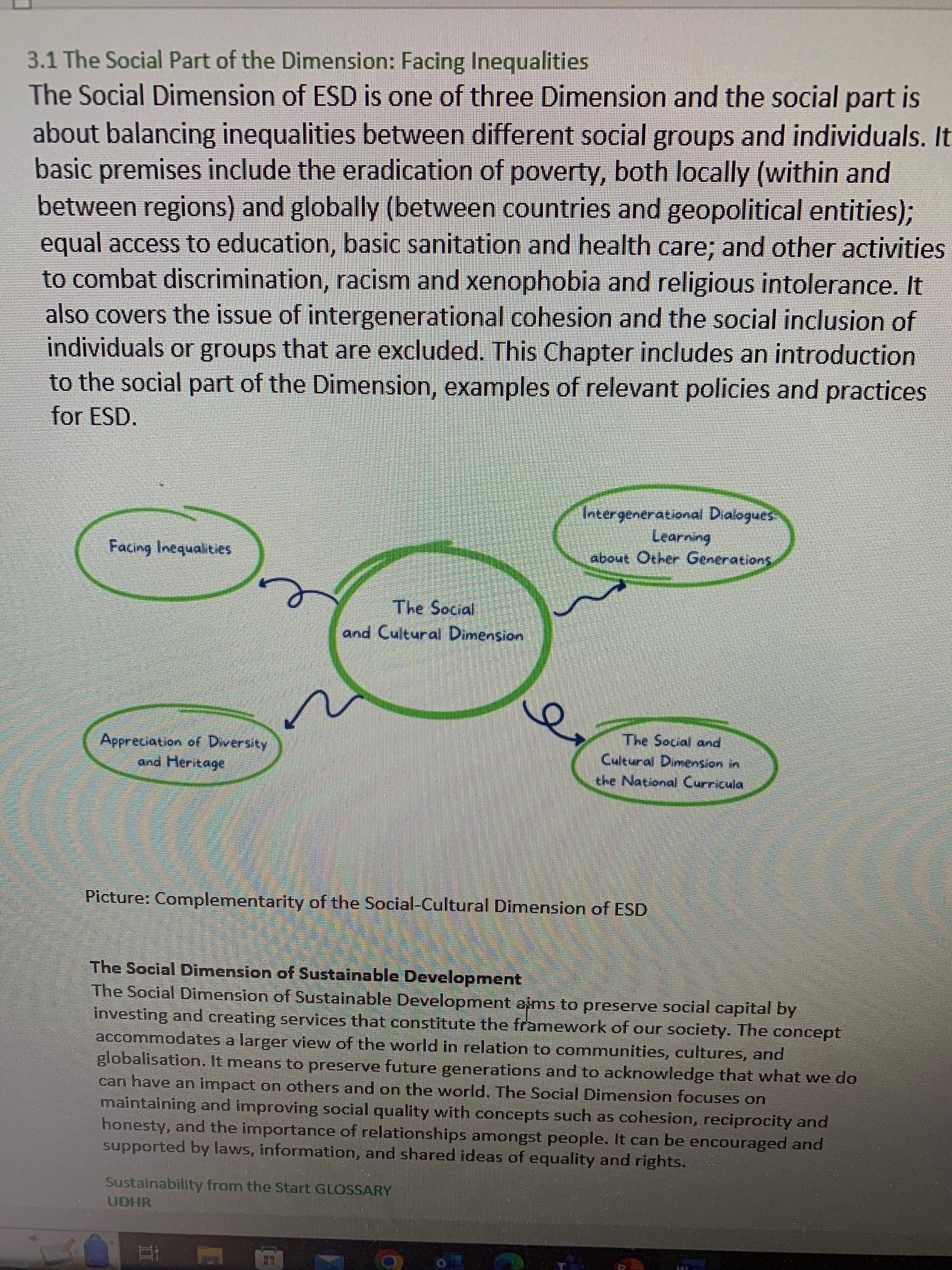 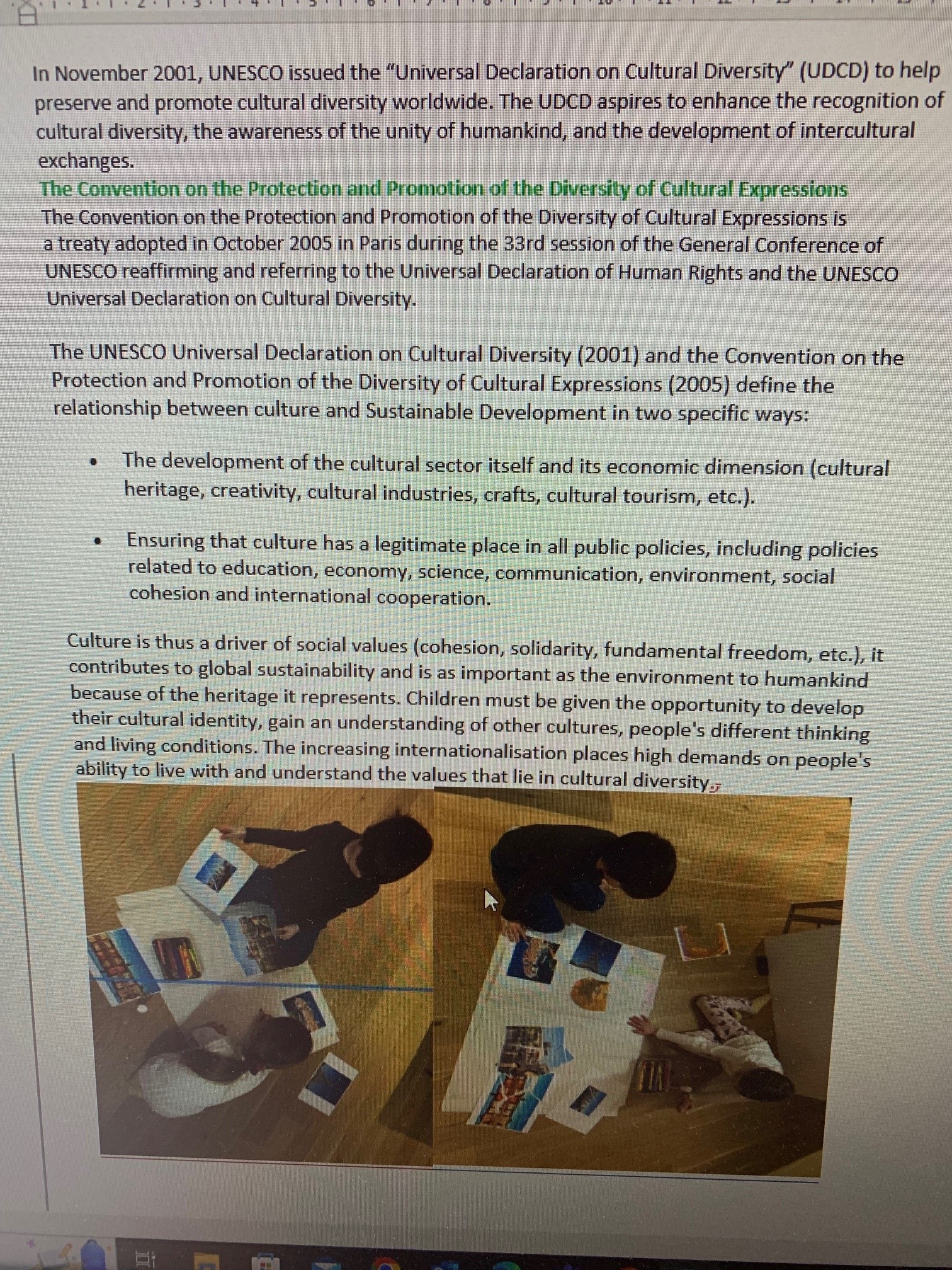 Současný stav řešení projektu
Nyní připravujeme setkání v Brně:
24. a 25. dubna 2023 na PED MUNI
5 zástupců z každé partnerské země (řešitelé projektu i učitelé z MŠ) 
cílem setkání je zhodnotit obsah celého kurzu a ověřit funkčnost kurzu v aplikaci edChild
Výhledy do dalšího řešení projektu
Děkujeme za pozornost.